Атестація на малому підприємстві
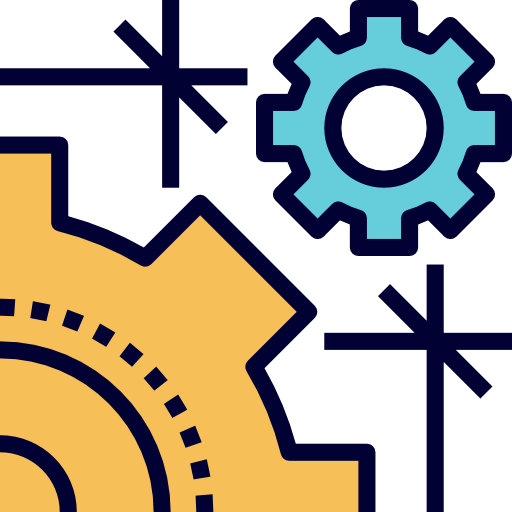 Підготувала: Тетяна Тарасюк
Нормативно-правові акти
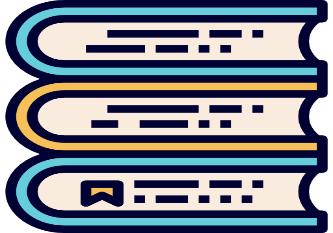 Кодекс законів про працю України
Закон України «Про охорону праці» від 14 жовтня 1992 № 2694-XII;З
Закон України «Про пенсійне забезпечення» від 5 листопада 1991 №1788-XII;
Закон України «Про відпустки» від 15 листопада 1996 № 504/96-ВР;
Списки виробництв, робіт, професій, посад і показників, зайнятість в яких дає право на пенсію за віком на пільгових умовах, затверджені постановою КМУ від 24.06.2016 № 461;
Списки виробництв, робіт, цехів, професій і посад, зайнятість працівників в яких дає право на щорічні додаткові відпустки за роботу із шкідливими і важкими умовами праці та за особливий характер праці, затверджені постановою КМУ від 17.11.1997 № 1290, тощо.
Нормативно-правові акти
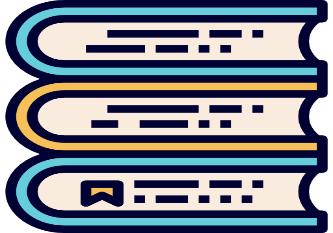 Порядок проведення атестації робочих місць за умовами праці, затверджений постановою КМУ від 01.08.1992 №442

Методичні рекомендації для проведення атестації робочих місць за умовами праці, затверджений постановою Мінпраці від 01.09.1992 № 41.
ШКІДЛИВІ УМОВИ ПРАЦІ
Шкідливі умови праці — це стан умов праці, за якого рівень впливу одного або більше факторів виробничого середовища та/або трудового процесу перевищує допустимі гігієнічні нормативи і здатний чинити несприятливий вплив на здоров’я працівника.
особливо шкідливі та особливо важкі умови праці 
шкідливі та важкі умови праці 
шкідливі умови праці 
1 клас — оптимальні;
2 клас — допустимі;
3 клас — шкідливі;
4 клас — небезпечні.
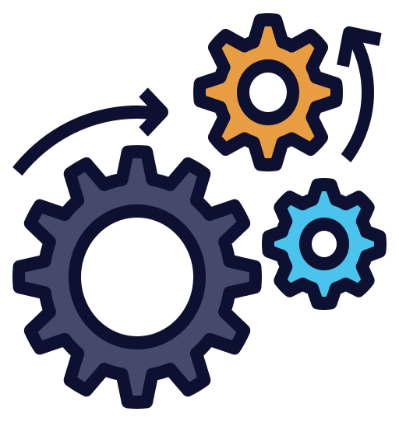 АТЕСТАЦІЯ РОБОЧИХ МІСЦЬ
Атестація робочих місць за умовами праці (надалі - атестація) проводиться на підприємствах і організаціях незалежно від форм власності й господарювання, де технологічний процес, використовуване обладнання, сировина та матеріали є потенційними джерелами шкідливих і небезпечних виробничих факторів, що можуть несприятливо впливати на стан здоров'я працюючих, а також на їхніх нащадків як тепер, так і в майбутньому.
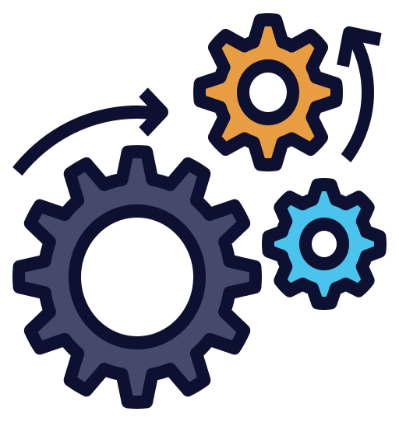 АТЕСТАЦІЯ РОБОЧИХ  МІСЦЬ
санітарно-гігієнічне дослідження факторів виробничого середовища, важкості й напруженості трудового процесу на робочому місці
установлення факторів і причин виникнення несприятливих умов праці
аналіз реалізації технічних і організаційних заходів, спрямованих на оптимізацію рівня гігієни, характеру і безпеки праці
обґрунтування віднесення робочого місця до категорії із шкідливими (особливо шкідливими), важкими (особливо важкими) умовами праці
складання переліку робочих місць, виробництв, професій та посад з пільговим пенсійним забезпеченням працівників
визначення (підтвердження) права працівників на пільгове пенсійне забезпечення за роботу у несприятливих умовах;
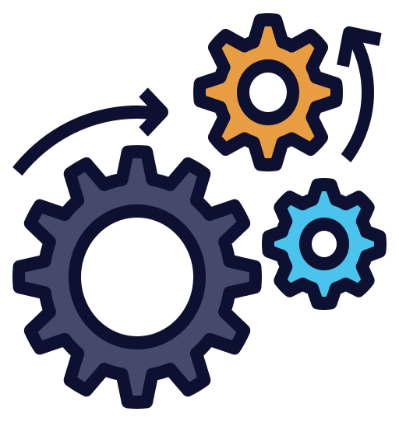 АТЕСТАЦІЯ РОБОЧИХ МІСЦЬ
Результати атестації використовуються підприємствами й організаціями також для здійснення пільг і компенсацій, передбачених чинним законодавством. 

ПІЛЬГИ: 
Доплати
Додаткові відпустки
Скорочений робочий час
Пільгові пенсії
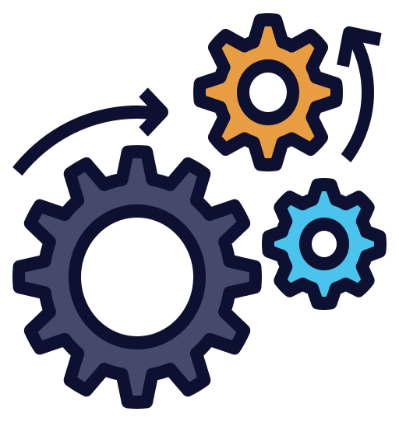 АТЕСТАЦІЙНА КОМІСІЯ
Призначається згідно колективного договору, але не рідже ніж 1 раз на п'ять років
Наказ про склад та повноваження атестаційної комісії
До складу комісії входить голова, секретар, обов’язково представник первинної профспілки або уповноважена найманими працівниками особа
До складу можуть залучатися проектні науково-дослідні організації, технічні інспекції праці профспілок, територіальні органи Держпраці. 
До складу атестаційної комісії рекомендується вводити головних спеціалістів, працівників відділу кадрів, праці і заробітної плати, охорони праці, органів охорони здоров'я підприємства, представників громадських організацій.

Повноваження передбачено Методичними рекомендаціями для проведення атестації робочих місць (постанова КМУ №41).
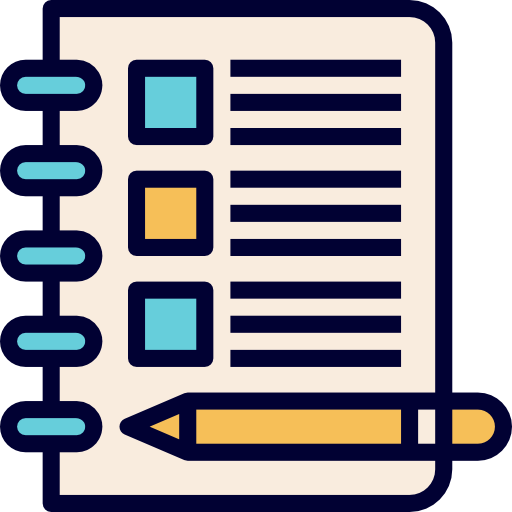 ОФОРМЛЕННЯ РЕЗУЛЬТАТІВ АТЕСТАЦІЇ
За результатами атестації складається ПЕРЕЛІК: 

робочих місць,   виробництв,   робіт,   професій   і   посад, працівникам  яких  підтверджено  право  на  пільги  і  компенсації, передбачені законодавством;

робочих місць,   виробництв,   робіт,   професій   і   посад, працівникам яких пропонується встановити пільги і  компенсації  за рахунок  коштів  підприємства  згідно  з  ст.13  Закону  України "Про пенсійне забезпечення«

робочих місць   з   несприятливими  умовами  праці,  на  яких необхідно здійснити першочергові заходи по їх поліпшенню.
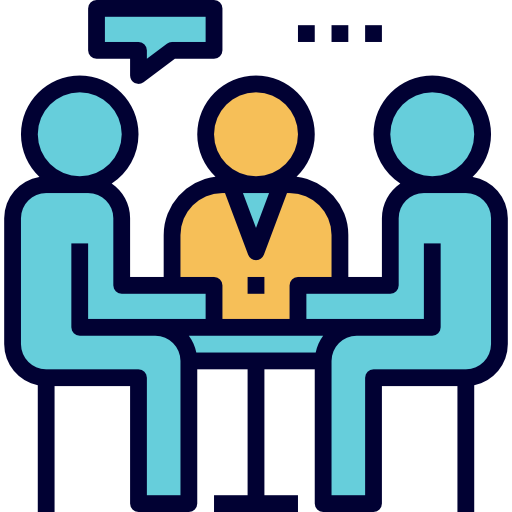 РОБОТОДАВЕЦЬ
Відповідальність за своєчасне та якісне проведення атестації покладається на керівника підприємства, організації.
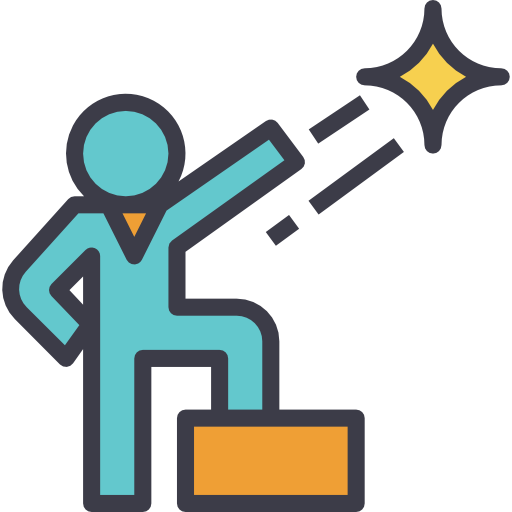 ДЯКУЮ ЗА УВАГУ!